Forum on Internet of Things: Empowering the New Urban AgendaGeneva, Switzerland, 19 October 2015
Building IoT Network for Smart City

Dr. Ayman Elnashar
Sr. Director Wireless Broadband, Terminals & Performance
Emirates Integrated Telecommunications Co. (du)
ayman.elnashar@du.ae
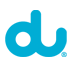 IoT Network Topology
Unified & Horizontal IoT Platform
3GPP Licensed LPWA Network(s)
NB-IoT + EC-GSM
Device Management/Cloud
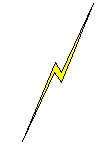 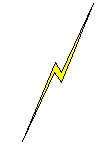 +20dB Link budget gain
2G/3G/LTE
2G/3G/LTE/WiFi/Fixed
Unlicensed LPWA Networks in ISM bands (+ other bands)
2G/3G/LTE/Fixed
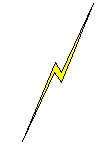 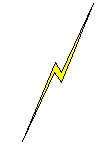 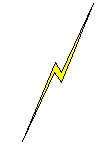 2G/3G
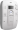 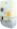 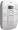 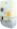 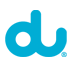 Concentrator
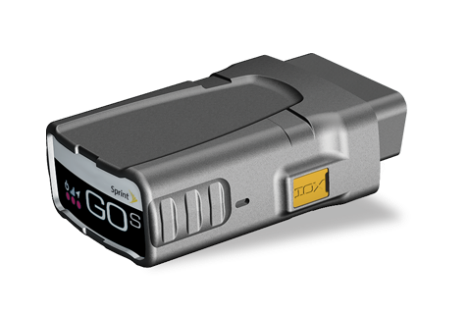 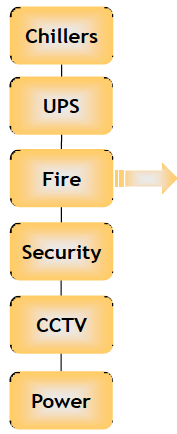 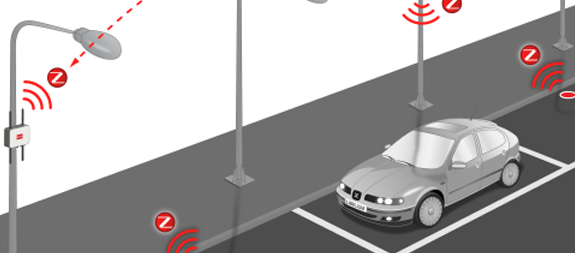 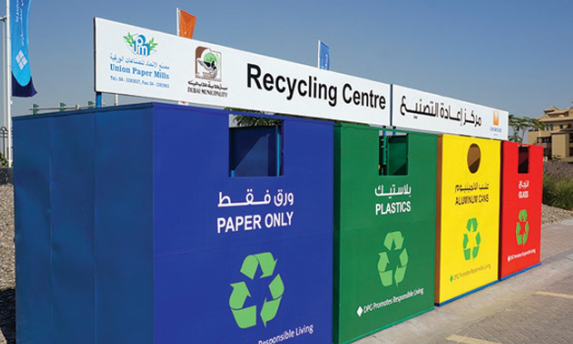 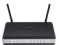 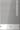 RF Mesh
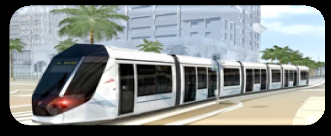 Smart Meters
Smart Building Management
Smart Parking with battery-powered sensors
Smart Waste Management with battery-powered sensors
Smart Meter
Fleet Management
LPWA IoT Networks Classifications
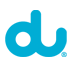 Summary of Unlicensed non-3GPP LPWA IoT Networks
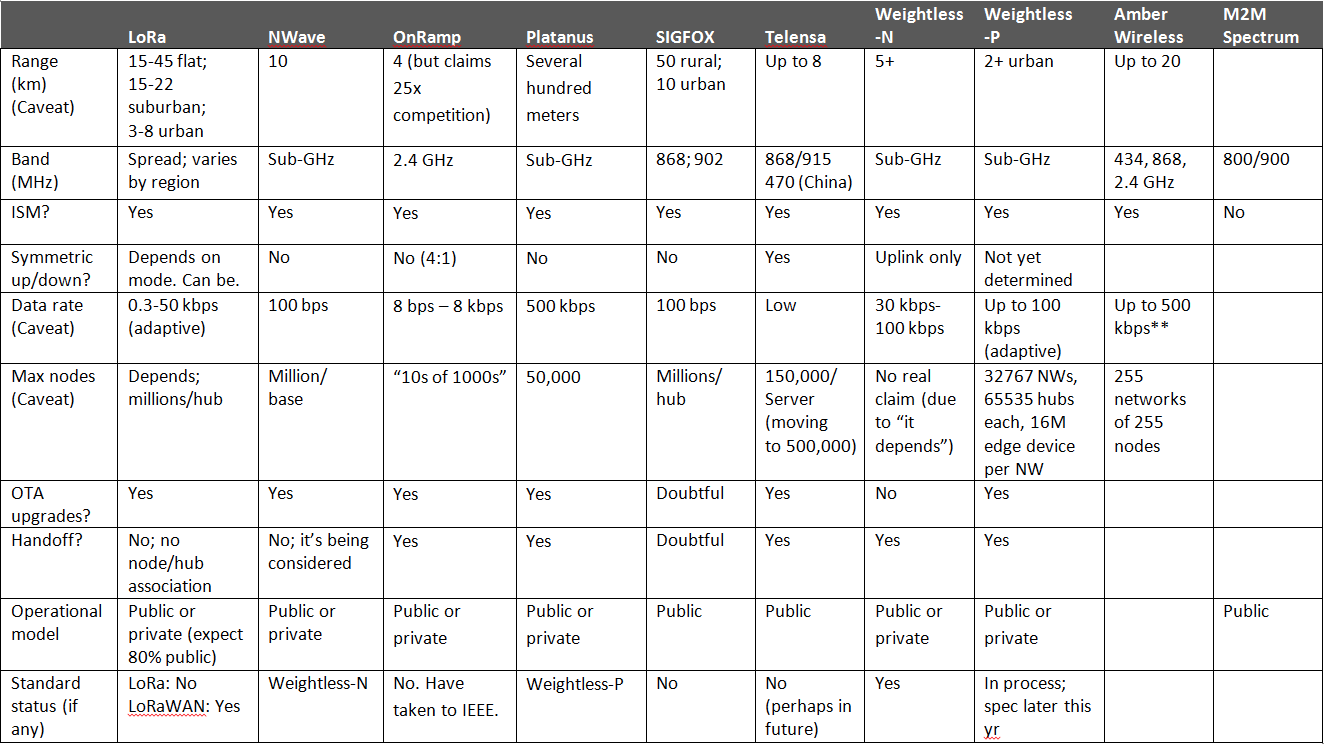 Source: Bryon Moyer, “Low Power, Wide Area A Survey of Longer-Range IoT Wireless Protocols,” Electronic Engineering Journal, Sept. 2015.
http://www.eejournal.com/archives/articles/20150907-lpwa/
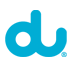 3GPP MTC/LPWA IoT Releases
3GPP has recently adopted narrow band IoT (NB-IoT) feature to specify a new radio access for cellular IoT, based to a great extent on a non-backward-compatible variant of E-UTRA, that addresses improved indoor coverage, support for massive number of low throughput devices, low delay sensitivity, ultra low device cost, low device power consumption and (optimised) network architecture. So, NB-IoT is expected to be the main steam for 3GPP LPWAN replacing NB-LTE and NB-CIoT proposals.
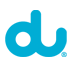 Summary of 3GPP MTC/IoT Terminals
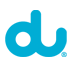 3GPP NB-IoT Guidelines
NB-IOT shall support 3 different modes of operation: 
‘Stand-alone operation’ utilizing for example the spectrum currently being used by GERAN systems as a replacement of one or more GSM carriers. 
‘Guard band operation’ utilizing the unused resource blocks within a LTE carrier’s guard-band 
‘In-band operation’ utilizing resource blocks within a normal LTE carrier

NB-IoT will support following features:
180 kHz UE RF bandwidth for both downlink and uplink. 
OFDMA on the downlink with either 15KHz (with normal CP) or 3.75KHz subcarrier spacing. 
For the uplink, two options will be considered: FDMA with GMSK modulation, and SC-FDMA (including single-tone transmission as a special case of SC-FDMA). 
A single synchronization signal design for the different modes of operation, including techniques to handle overlap with legacy LTE signals. 
MAC, RLC, PDCP and RRC procedures based on existing LTE procedures and protocols and relevant optimisations to support the selected physical layer. 
Any enhancements to S1 interface to CN and related radio protocols is conducting on the systems aspects such as signalling reduction for small data transmissions.
Evaluation will be based on power consumption, latency, and capacity, this evaluation will assume use of Gb interface towards the core network.
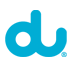 Proposed IoT Strategy for Operators
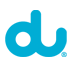 To be addressed
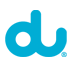